Budget Basics
A Lesson for Personal Financial Literacy
The Fundamentals of Budgeting
Lesson Objectives
By the end of this lesson, we will:
Identify essential elements of budgeting.
Compare how different budgets meet different needs.
Practice completing our own budget.
Essential Questions:
What are the challenges and benefits of budgeting?
How do budgets change when lifestyle changes?
I Think…
As you watch the video, think about how the student could have better prepared for this emergency.

Write your response in the I Think section.

Video: Freelancing Fun
[Speaker Notes: [NextThought]. (May 2016). MYOB_05_Freelancing Fun_v2 [video]. Vimeo. https://vimeo.com/168199146]
We Think…
With your partner, determine the BEST response for what the student could have done to be better prepared for this emergency.

Write your consensus response in the We Think section.
Webster’s Definition
Budget:  A plan used to decide the amount of money that can be spent and how it will be spent.

—Merriam-Webster (2020)
[Speaker Notes: Source: N.a. (n.d.). Definition of BUDGET. Merriam Webster. https://www.merriam-webster.com/dictionary/budget]
Collective Brain Dump
What would a teen want to save for?

Brainstorm three  ideas.
Budgets can save for:
Immediate or short-term goals or emergencies
Example: replacing a lost textbook
Medium goals for expenses in a few months 
Example: money for Christmas presents
Long-term goals that are a year or more away 
Example: saving for a car
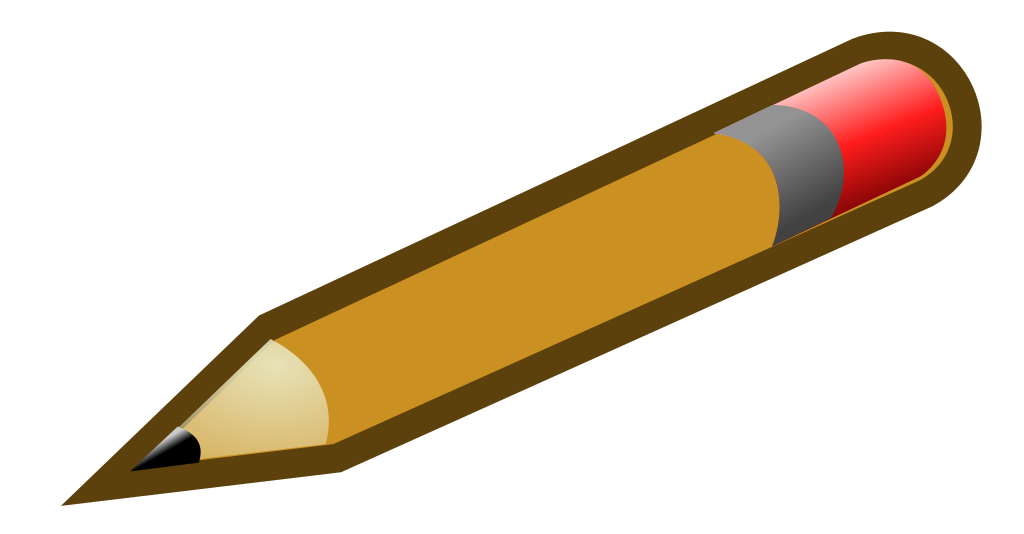 Reading “Stop and Jot”
As you read about budgets, when you come to a dotted line:

Stop: Think about the part you just read.
Jot:  Write in your own words what you learned.
Assignment
For the next five days, you will complete a simple budget. 
Include in your budget:
All income you have during this time.
Any expenses you have each day.
Categorize the listed expenses.
Set aside a small amount for saving.
Categorizing Expenses
How would you categorize these expenses?
lunches
vending machine snacks
going to a movie
poster board for a school project
A Variety of Budgets
How do budgets change with lifestyle changes?
Budget Scenarios
How do budgets change with lifestyle changes?

For each scenario, determine two short-term or immediate goals, two medium-term goals, and two long-term goals.
Reflection
What was useful about completing a budget?
What was challenging about completing a budget?
How likely are you to use a budget to track expenses or save for a future goal? Explain.